La Chiesa cattolica tra Restaurazione e Liberalismo
Dopo l’epopea napoleonica
Pio VII
Barnaba Chiaramonti
Cesena, 1742
Eletto  papa il 14 marzo 1800
Roma, 1823
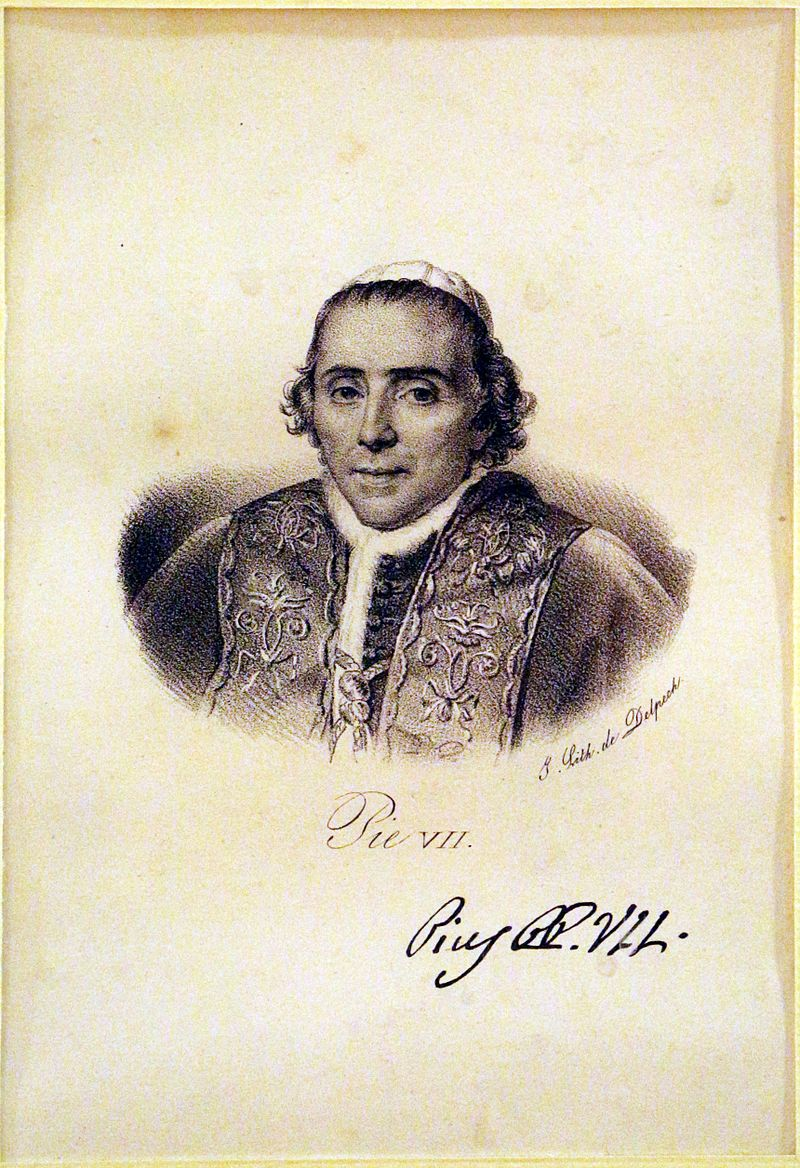 Leone XII
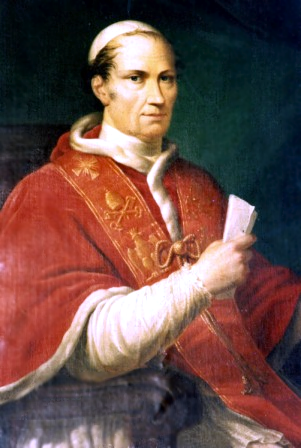 Annibale Della Genga
Genga (Macerata/Ancona), 1760
Eletto papa il 28 settembre 1823
Roma, 1829
Pio VIII
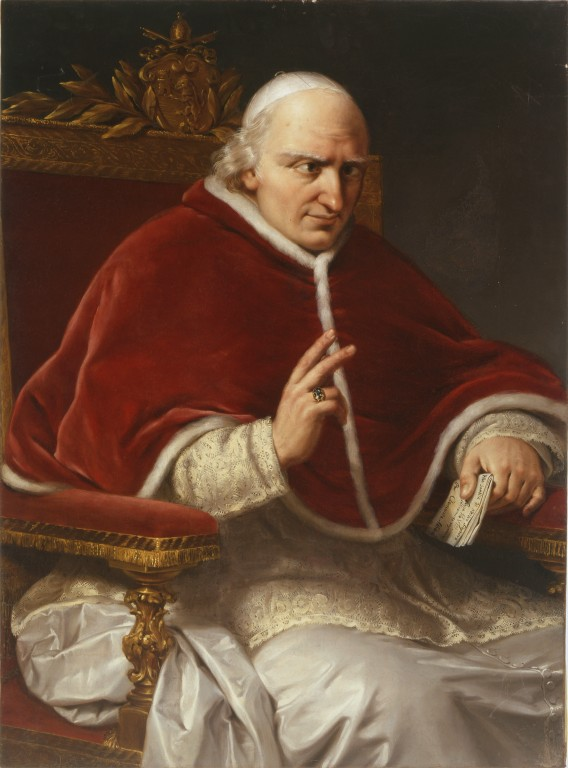 Francesco Saverio Castiglioni
Cingoli (Macerata), 1761
Eletto papa il 31 marzo 1829
Roma, 1830
(...) Ha un erpeto pe ttutto, nun tiè ddenti,è gguercio, je strascineno le gamme,spènnola da una parte, e bbuggiarammesi arriva a ffà la pacchia a li parenti.Guarda llí cche ffigura da vieniccea ffà da Crist'in terra! Cazzo mattoimbottito de carne de sarcicce!Disse bbene la serva de l'Orefiscequanno lo vedde in chiesa: «Uhm! cianno fattoun gran brutto strucchione de Pontefisce
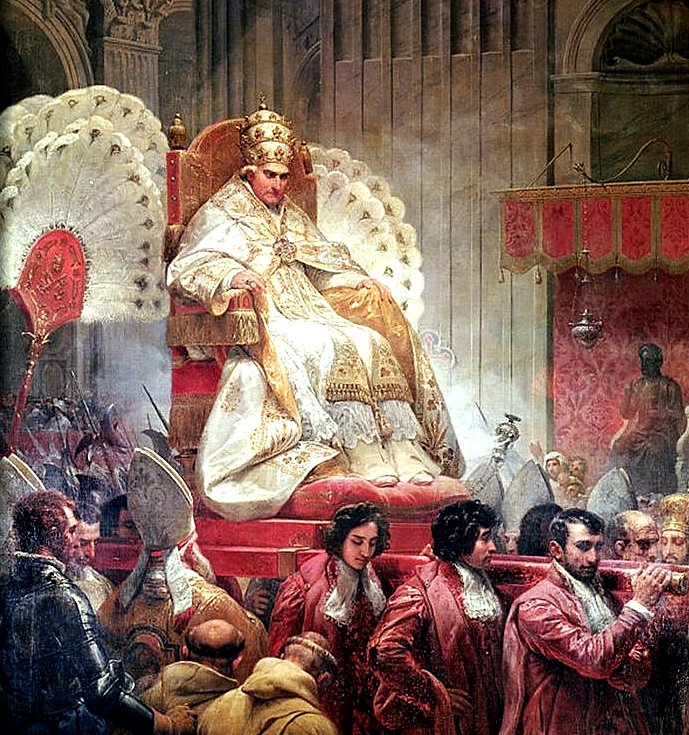 Gregorio XVI
Mauro (Bartolomeo Alberto) Capellari
Belluno, 1765
Eletto papa il 2 febbraio 1831
Roma, 1846
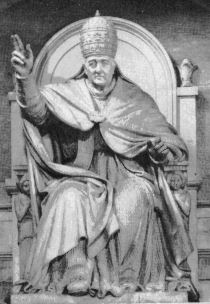 Pio IX
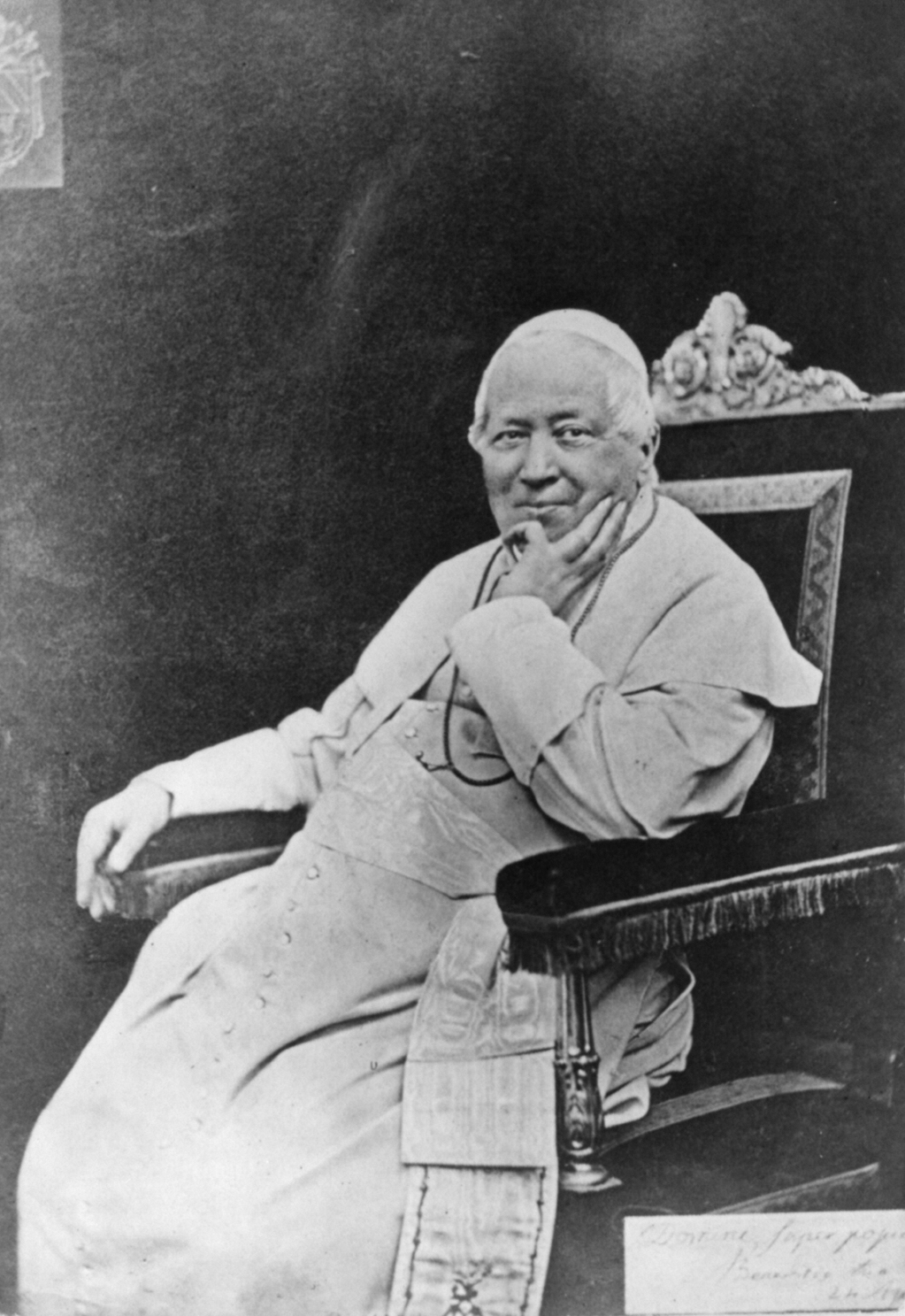 Giovanni Maria Mastai Ferretti
Senigallia, 1792
Eletto papa il 16 giugno 1846
Roma, 1878
Beato 3 settembre 2000
Il profondo mutamento della situazione della Chiesa
Dalla cristianità medievale alla conflittualità moderna all’«alterità» contemporanea: la secolarizzazione
Il termine 'secolarizzazione' nella sua accezione più generale riassume due aspetti diversi del processo di perdita di rilevanza della religione nella vita sociale. Il primo aspetto consiste nella differenziazione e autonomizzazione di ambiti della vita sociale, ossia nel trasferimento di potere, attività e funzioni da istituzioni religiose - che operano in un quadro di riferimento sovrannaturale - a istituzioni orientate razionalmente ad assolvere in maniera specializzata un particolare compito, come avviene nella separazione Stato-Chiesa e nell'emancipazione dell'istruzione dall'autorità ecclesiastica. A questo aspetto sociostrutturale viene associato un secondo aspetto che si riferisce più specificamente al piano culturale e riguarda il cambiamento di vasta portata che si è determinato con l'indebolimento dei contenuti religiosi nelle arti, in filosofia, in letteratura e con il graduale affermarsi della scienza come prospettiva autonoma (cfr. voce «Secolarizzazione» in Enciclopedia delle scienze sociali Treccani)
Secolarizzazione
Il rinnovamento della vita religiosa avvenuto nel XVI secolo ad opera della Riforma protestante, che contrappose il ritorno diretto al Vangelo e il valore della coscienza individuale all'autorità della gerarchia ecclesiastica, l'esercizio dei doveri civili al ritiro entro le mura del chiostro, favorì la razionalizzazione etica e l'affermarsi della distinzione tra la natura spirituale della Chiesa e il potere temporale dello Stato. Il distacco della cultura dal dominio delle istituzioni e dei simboli religiosi trovò pieno compimento nel pensiero illuminista che, a partire dalla fine del XVIII secolo, diffuse tra il pubblico colto europeo il rifiuto dell'accettazione acritica della tradizione e la convinzione che nessun campo della vita umana e sociale, comprese la religione e la politica, dovesse sottrarsi all'indagine razionale. Da questo progetto di razionalizzazione critica, che necessariamente si scontrava con l'ambizione che ha ogni religione, in quanto sistema di significati, di dare un'interpretazione globale della società e del mondo, trae origine la possibilità stessa di una scienza del sociale (ibidem)
Tra «restaurazione» e «liberalismo»
Contrapposizione tra Chiesa e società
troverà un tentativo di soluzione solo con il Concilio Vaticano II: 
Benedetto XVI, Discorso alla Curia romana in occasione della presentazione degli auguri natalizi, Roma 22 dicembre 2005)
Giovanni XXIII, Gaudet Mater Ecclesia, Discorso di apertura del Concilio Ecumenico Vaticano II, Roma 11 ottobre 1962
Pio IX, Quanta cura, enciclica, Roma, 8 dicembre 1854 (allegato il Sillabo)
Gregorio XVI, Mirari vos, enciclica, Roma 15 agosto 1832
Ma qui la Chiesa sembra non accorgersi che è cambiata la mentalità
dal privilegio all’uguaglianza (anche in campo religioso)
L’idea di nazione come soggetto politico
Il romanticismo
Non è solo un movimento letterario: è una weltanschauung, una visione del mondo complessa e multiforme che caratterizza l’intera cultura europea ottocentesca.
Le sue idee hanno lasciato un segno non solo in letteratura ma anche nelle arti visive e nella musica, tanto che si è parlato di “cultura romantica” per descrivere l’intero XIX secolo.  
Caratteristiche: soggettivismo, genio, nazionalismo, storicismo, spiritualismo (anche magico, gothic) tanto che alcuni storici parlano di una continuità con il deismo illuminista
Ma il recupero di interesse per il cristianesimo favorisce anche un rinnovamento teologico (scuola di Tubinga, Moelher; università cattolica di Lovanio)
La Santa Sede
Il papa esce vincitore dal confronto con Napoleone, e acquista una posizione di grande prestigio di fronte alle potenze europee (Fabre 28-29)
Lo scenario però è profondamente mutato: il Congresso di Vienna non può semplicemente riportare indietro l’orologio della storia, come vorrebbe il partito degli zelanti
A questi si contrappone il pragmatismo dei politicanti, che ha i suoi momenti più significativi nella stipula dei concordati
Nasce l’ultramontanismo
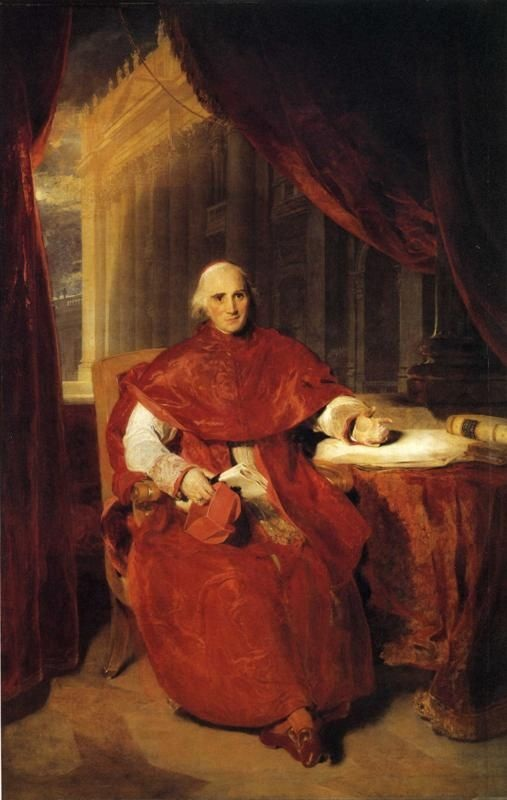 L’ultramontanismo (Treccani) - 1
Il termine "ultramontano" (da ultra montes "al di là dei monti", cioè delle Alpi) ebbe nel Medioevo, applicato alle cose e alle persone della Chiesa, un'accezione puramente geografica: ultramontano era, per gl'Italiani, un papa tedesco; ultramontani erano, per i Tedeschi, gl'Italiani. 
Ma a questo significato puramente estrinseco e relativo si aggiunse presto una connotazione sostanziale e il termine finì con assumere un significato tecnico: in quanto le sorti politico-religiose dell'Italia e del papato sono considerate inscindibili, ultramontano comincia a essere, nei paesi non italiani, colui che, non tenendo conto degl'interessi nazionali, si afferma totalitariamente e integralmente seguace del papa.
L’ultramontanismo (Treccani) - 2
Già durante le lotte fra papato e impero, i seguaci tedeschi del papa erano definiti, in Germania, come ultramontani. 
Ma la fortuna del termine, in questo senso, è posteriore alla Riforma, e si riconnette al prepotente affermarsi dello spirito nazionale per cui venne facendosi strada anche fra i cattolici quel sentimento di particolarismo ecclesiastico espresso dalla nota massima cuius regio eius est religio (v. chiesa: Chiesa e Stato). Il papato è sempre più considerato fuori d'Italia come una potenza straniera e gl'Italiani sono associati come agenti, alleati o parti in causa all'atteggiamento di Roma verso le chiese nazionali, nei riguardi dell'autorità dei vescovi di quella nazione e dei diritti dello stato in materia ecclesiastica.
L’ultramontanismo (Treccani) - 3
Sì che il termine "ultramontano", sorto, in questo senso, in Francia, finisce con essere usato un po' dovunque, fuori d'Italia, per designare persone e atteggiamenti favorevoli a questa affermata ingerenza del potere papale nella vita religiosa delle nazioni. 
È applicato in Francia agli avversarî delle cosiddette libertà gallicane, è adottato in Austria dai seguaci del giuseppinismo, e, in genere, dovunque da tutti i movimenti a carattere giurisdizionalista: erastionismo, regalismo, febronianesimo.
L’ultramontanismo (Treccani) - 4
Il termine ebbe particolare fortuna e nuove accezioni nel sec. XIX: in Francia, dove la rivoluzione francese lo rimette in onore per tutte le tendenze conservatrici e dove, avvenuta la restaurazione, torna spesso a identificarsi nel papa la fonte del potere legittimo, ciò che provoca, da parte degli avversarî, l'accusa di ultramontanismo a scrittori come La Mennais, De Bonald, De Maistre, Lacordaire; in Germania, dove, durante il Kulturkampf i seguaci della libertà e indipendenza della Chiesa di fronte allo Stato sono definiti come ultramontani. 
Anche il Concilio Vaticano diede luogo ad accuse di ultramontanismo. Il centro tedesco fu chiamato, dagli avversarî, partito ultramontano. Ultramontani furono detti i seguaci del Sillabo di Pio IX, e, più tardi, gli stessi avversarî delle correnti moderniste.
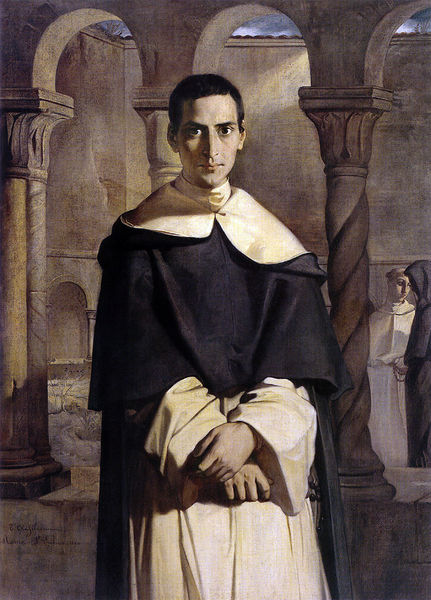 Ritratto di Dominique Lacordaire, c. 1841,Théodore Chassériau
L’ultramontanismo (Treccani) - 5
È ovvio, in tutto questo, che per il cattolico non esiste alcuna distinzione fra ultramontanismo e una professione di cattolicismo integrale, mentre manca, presso gli avversarî dell'ultramontanismo, una chiara coscienza dei caratteri di ciò che essi definiscono come tale. 
Un tentativo di precisazione è quello, del resto non felice, compiuto da uno dei più vivaci polemisti contro l'ultramontanismo, il tedesco Fr. X. Kraus che ha definito (nelle sue Spektatorbriefe) come ultramontano colui che pone il concetto di Chiesa sopra quello di religione, che confonde il papa con la Chiesa, che crede essere il regno di Dio regno di questa terra e che il potere delle chiavi concesso a Pietro includa anche la giurisdizione temporale sopra i principi e i popoli, che ritiene le convinzioni religiose possano essere imposte coercitivamente.
Lo Stato Pontificio: una realtà fragile
La riorganizzazione della Chiesa
Ricostituzione degli ordini religiosi soppressi (Gesuiti 1814)
Nuove presenze femminili
Opere di apostolato
Rinnovamento (spirituale, morale, culturale) del clero (ancora segnato dalla formazione giansenista di fine Settecento: cfr. Mons. Luigi Tosi e Alessandro Manzoni)
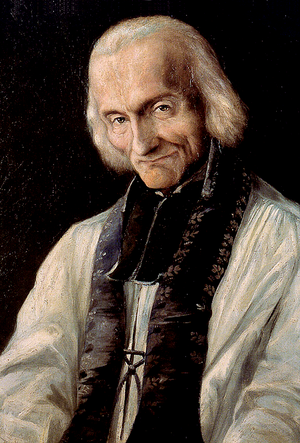 La riorganizzazione della Chiesa
Rilancio spirituale
Devozione popolare (Sacro Cuore, culto mariano)
La devozione al Sacro Cuore svolge un ruolo imporante per il superamento dell’angoscia dell’uomo rispetto al suo destino eterno
Rinnovamento liturgico (Solesmes e Gueranger)
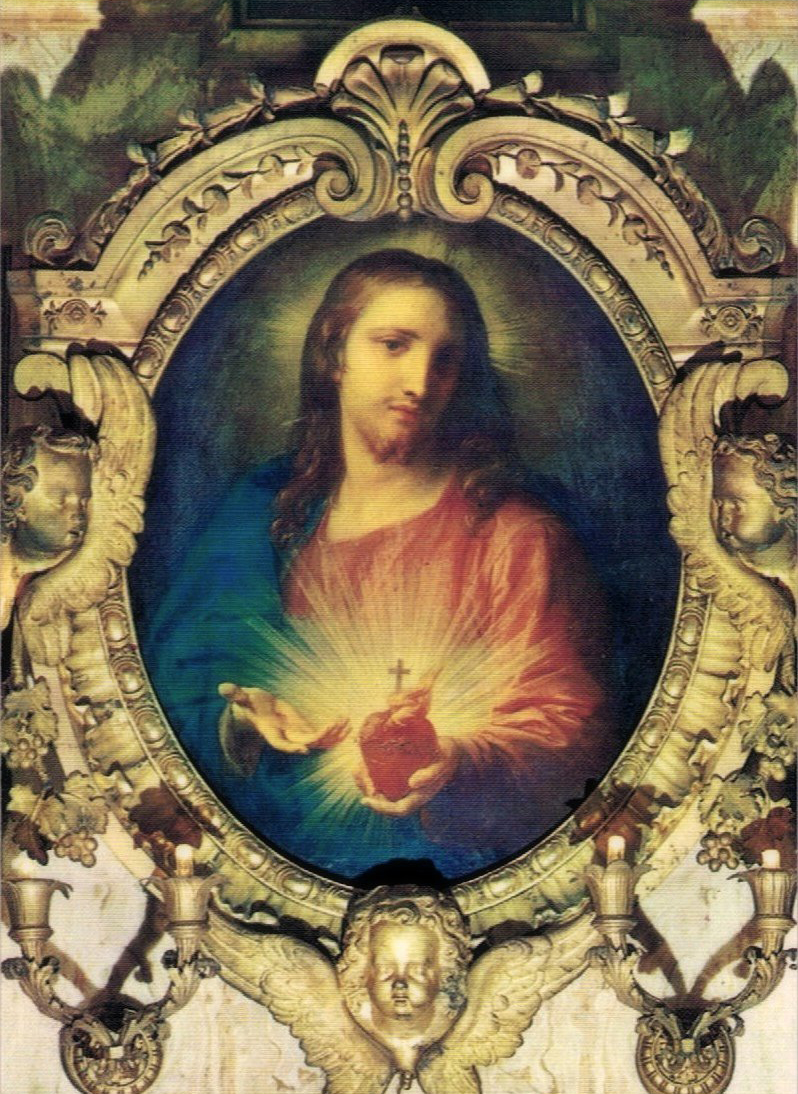 Pompeo Batoni, 1760
chiesa del Gesù, Roma
Una nuova coscienza laicale
Iniziative di «azione cattolica»
Opinione pubblica cattolica: nasce il «mondo cattolico», con un peso rilevante nella società e nel dibattito politico, tanto da diventare talvolta un vero e proprio…
Partito cattolico
La Controrivoluzione
Se la Rivoluzione è stata un male assoluto, occorre superarla con una vera e propria Controrivoluzione
Joseph de Maistre, Louis de Bonald, Félicité de La Mennais
Restaurare l’ordine cosmico voluto da Dio e il potere legittimo assegnato da Dio ai sovrani
Restaurare l’alleanza tra la Chiesa cattolica e la monarchia, tra la religione e la politica
Visione a-storica
Autoritarismo
Il sistema liberale
Il pensiero liberale sulla religione
Netta separazione tra Stato e Chiesa, tra ordine politico e ordine religioso, tra temporale e spirituale.
La sfera religiosa è eminentemente privata, personale. 
Il caso statunitense
Non c’è più un potere sacrale.
La Chiesa condanna questo atteggiamento come indifferentismo.
Affermazione delle libertà fondamentali
Il potere non discende dall’alto, ma è funzionale alla società umana
Rapporto tra Stato e religione
Problema dell’uguaglianza di tutte le religioni davanti allo Stato (Dignitatis Humanae)
Il liberalismo e la religione
Il cattolicesimo liberale
Nonostante la considerazione prevalentemente negativa del liberalismo in ambito ecclesiastico, non mancarono tentativi di rivalutazione di questa nuova impostazione culturale e politica. 
Occorreva però superare il pregiudizio ideologico e le tragiche ferite che l’illuminismo e la Rivoluzione avevano lasciato nelle menti degli esponenti della gerarchia cattolica.
L’esperienza con i nuovi regimi liberali sorti in Europa e in America Latina mostrò come fosse ancora possibile, più per i cattolici come cittadini che per la Chiesa come istituzione, ottenere spazi di iniziativa e di attività.
Punto debole del liberalismo è la Questione Sociale.
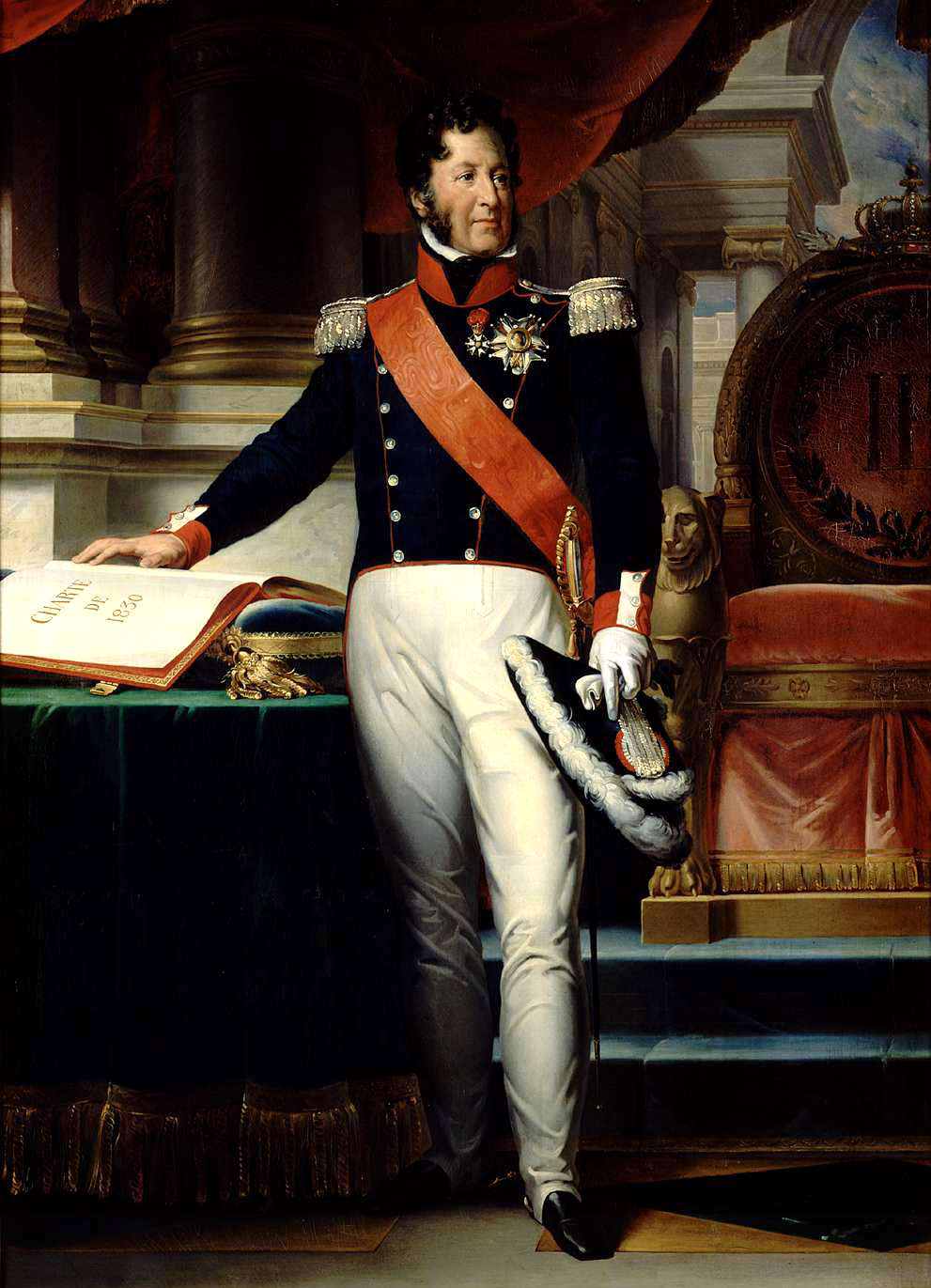 La «rivoluzione di luglio» in Francia
Abdicazione del re Carlo X (luglio 1830)
Monarchia «borghese» e liberale di Luigi Filippo d’Orléans
Pio VIII riconosce il nuovo re
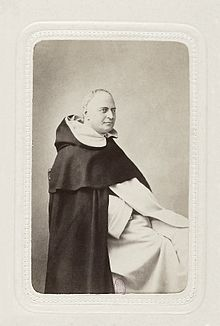 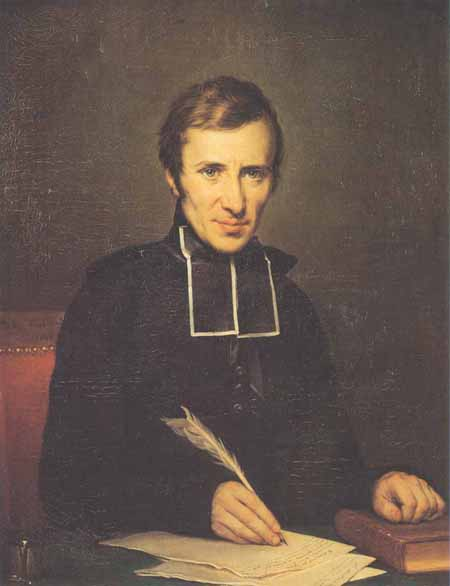 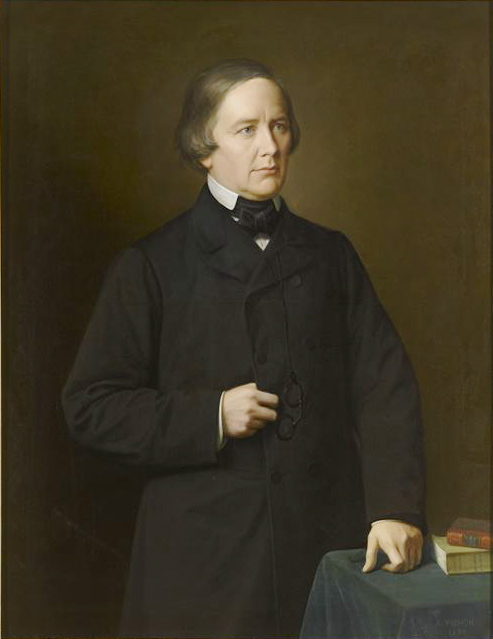 L’Avenir
Lacordaire, Montalembert, La Mennais
Ripercussioni in Europa
Belgio
Polonia
Irlanda
15 agosto 1832: Mirari vos
In Italia
Ingombrante presenza austriaca
Regno Lombardo-Veneto
Ducati di Parma e Modena
Granducato di Toscana
Meridione d’Italia: monarchia borbonica
Stato della Chiesa
Regno di Sardegna
Da che parte sta il papa?
Aspirazioni all’unità politica: Rosmini, Gioberti
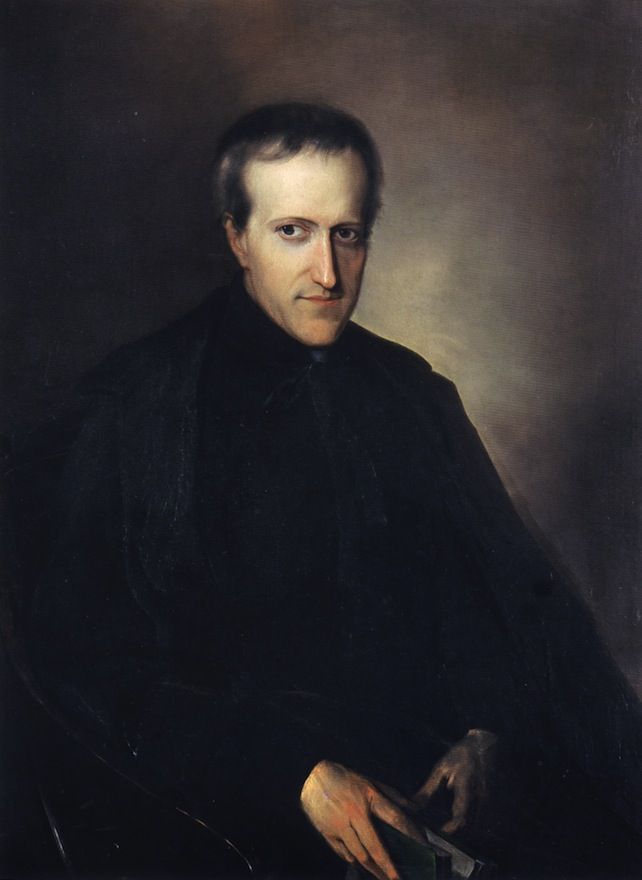 Delle cinque piaghe della Santa Chiesa
http://www.rosmini.it/Objects/Pagina.asp?ID=256
Della piaga della mano sinistra della santa Chiesa, che è la divisione del popolo dal Clero nel pubblico culto
Della piaga della mano diritta della santa Chiesa, che è la insufficiente educazione del Clero
Della piaga del costato della santa Chiesa, che è la disunione dei Vescovi
Della piaga del piede destro della santa Chiesa, che è la nomina dei Vescovi abbandonata al potere laicale
Della piaga del piede sinistro: la servitù dei beni ecclesiastici
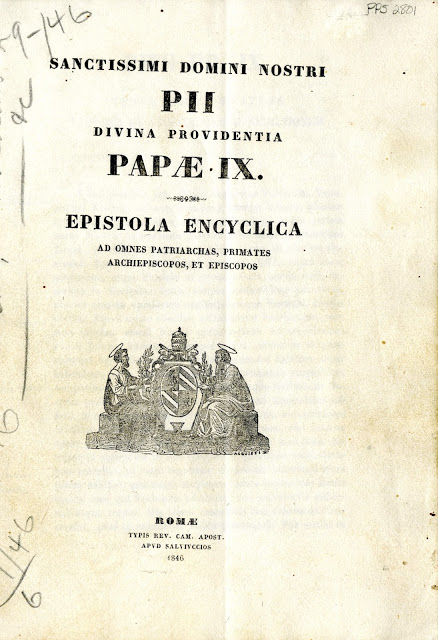 Pio IX
Lettura critica: Francesco Margiotta Broglio
		Contro tutti: il Sillabo di Pio IX
	in La Chiesa tra Restaurazione e Modernità (1815-2015)
	a cura di Giorgio Fabre e Karen Venturini
	Il Mulino, Bologna 2017
	p. 57-70
Leone XIII
La voce di Leone XIII
Filmato di Leone XIII